IMPROVING STUDENT LEARNING with HIGH-QUALITY RUBRICSPresented by Heather Lettner-Rust, Professor of English and Director of Civitae  Core Curriculumand Jeff Lokey, Assistant Director of Curriculum Assessment
AGENDA
11:30 AM - 12:00 noon
Introduction
Rubric Components
Advantages of Using Rubrics
Types of Rubrics
Rubric Guidelines and Tips
Rubrics & Canvas LMS
Rubrics & AI
Resources
12:00 noon – 12:30 PM
Workshopping Your Rubric
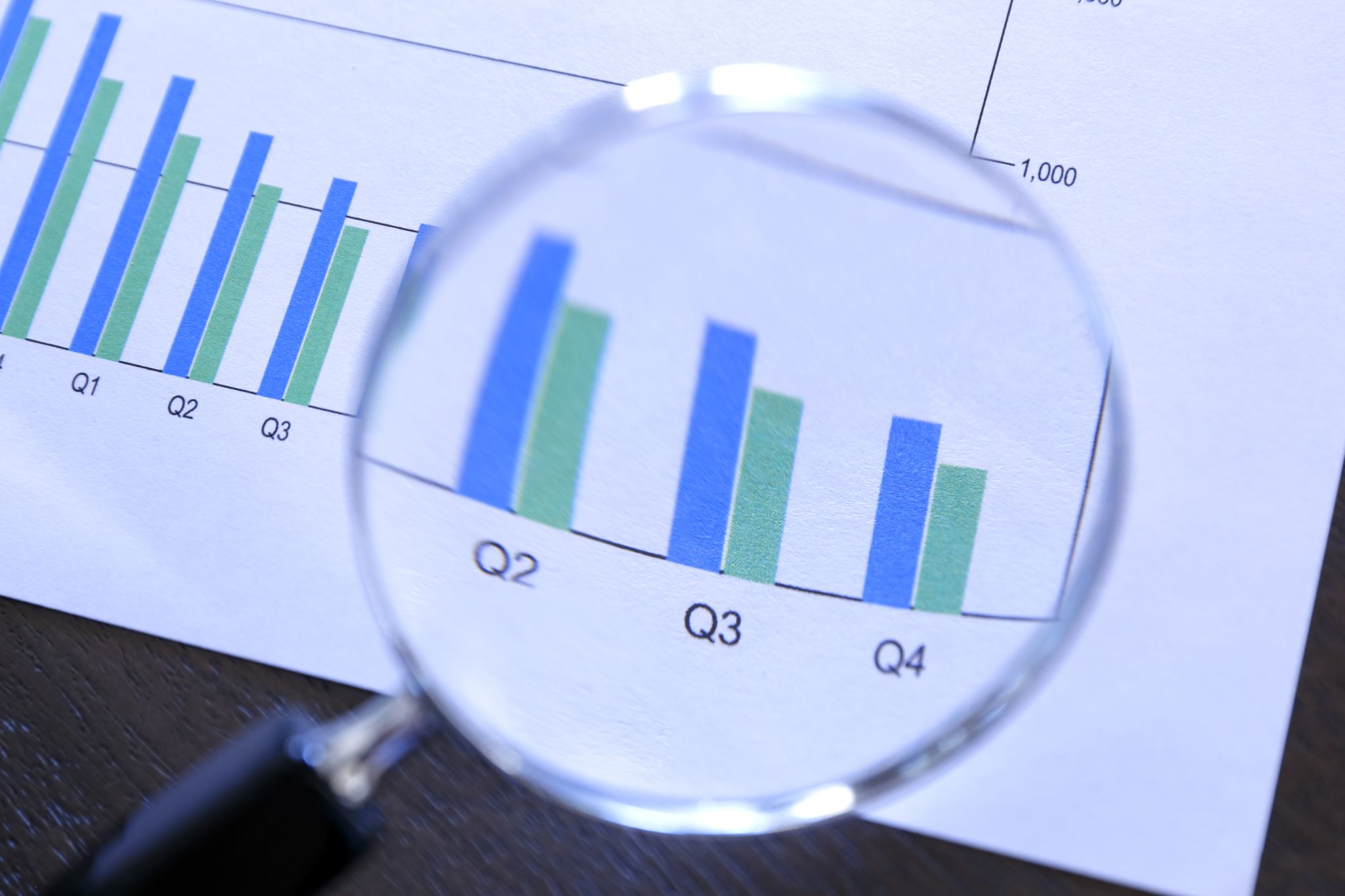 ANATOMY OF  A RUBRIC
Definition: A rubric is an explicit set of criteria used for evaluating a particular type of work or performance and provides more details than a single grade or mark. 
Elements of a Rubric - Typically designed as a grid-type structure, a grading rubric includes criteria, levels of performance, scores, and descriptors which become unique assessment tools for any given assignment.
Criteria - identify the trait, feature or dimension which is to be measured and include a definition and example to clarify the meaning of each trait being assessed. Each assignment or performance will determine the number of criteria to be scored. Criteria are derived from assignments, checklists, grading sheets or colleagues.
Levels of performance - often labeled as adjectives which describe the performance levels. Levels of performance determine the degree of performance which has been met and will provide for consistent and objective assessment and better feedback to students. These levels tell students what they are expected to do.
Descriptors - explicit descriptions of the performance and show how the score is derived and what is expected of the students. Descriptors spell out each level (gradation) of performance for each criterion and describe what performance at a particular level looks like. Descriptors describe how well students’ work is distinguished from the work of their peers and will help you to distinguish between each student’s work. Descriptors should be detailed enough to differentiate between the different level and increase the objectivity of the rater.
Scores – the system of numbers or values used to rate each criterion and often are combined with levels of performance. 
         From Northern Illinois University at https://www.niu.edu/citl/resources/guides/instructional-guide/rubrics-for-assessment.shtml
WRITING RUBRIC Written communication is the development and expression of ideas in writing.
Criteria
Performance Levels
Descriptors
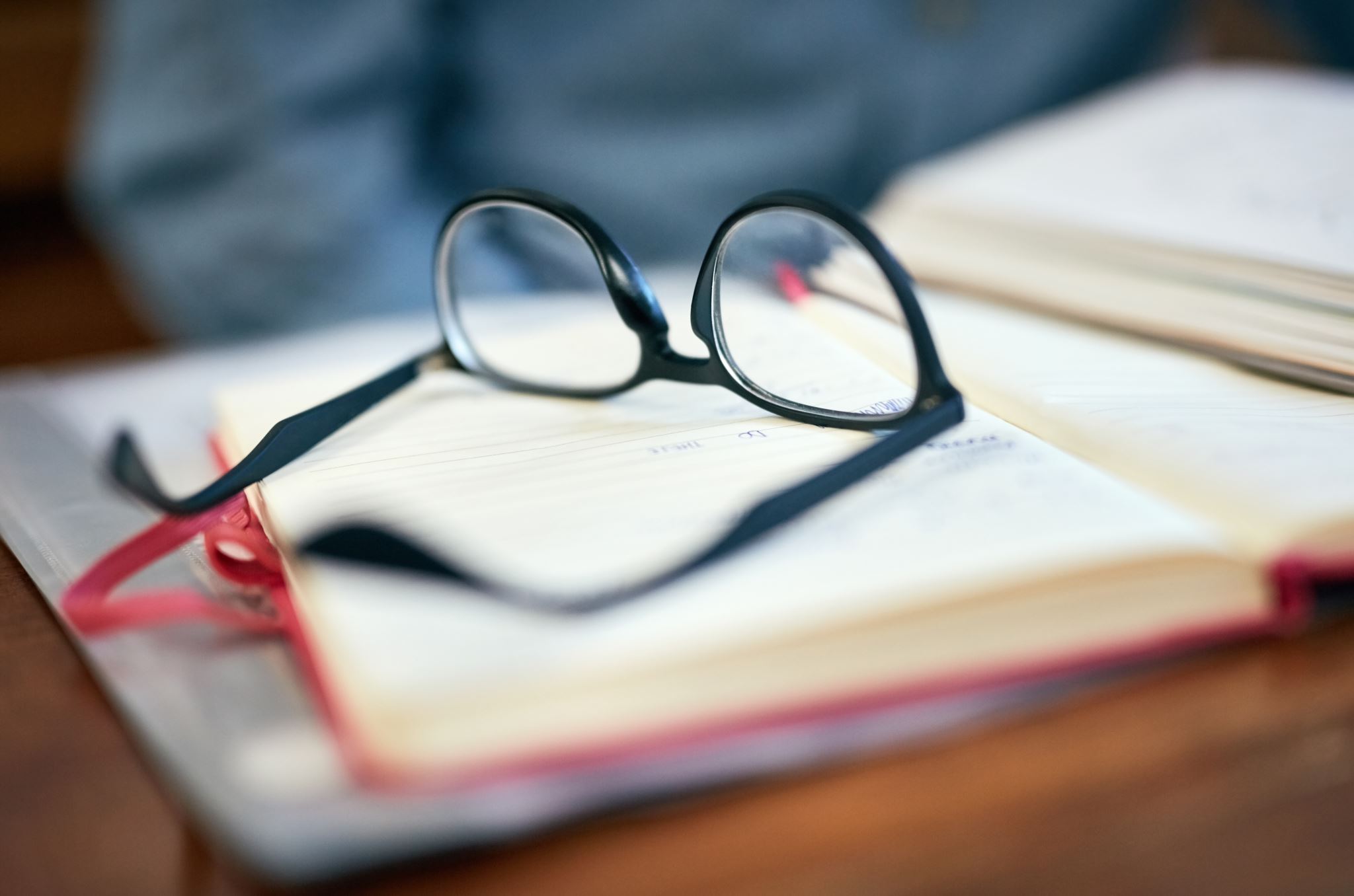 WHY USE RUBRICS?
Makes grading/assessment more efficient for instructors
Encourages consistency by applying the same standards for all students' work, preventing grading "drift" over time.
Specifies all traits to be evaluated in student work– no "hidden agendas.“
Provides specific feedback on  strengths/weaknesses of the work.
Serves as a training resource when multiple raters evaluate an assignment.
Can decrease the number of student complaints about grades.
HOLISTIC RUBRIC
a single scale with all criteria to be included in the evaluation being considered together (e.g., clarity, organization, and mechanics).
assign a single score (usually on a 1 - 4 or 1 - 6 pt scale) based on an overall judgment of the student work. 
matches an entire piece of student work to a single description on the scale.

	FINAL PAPER/PROJECT
	Above Average: The audience is able to easily identify the focus of the work and is engaged by its 	clear focus and relevant details. Information is presented logically and naturally. There are no 	more than two mechanical errors or misspelled words to distract the reader.
	Sufficient: The audience is easily able to identify the focus of the student work which is supported 	by relevant ideas and supporting details. Information is presented in a logical manner that is easily 	followed. There is minimal interruption to the work due to misspellings and/or mechanical errors.
	Developing: The audience can identify the central purpose of the student work without little 	difficulty and supporting ideas are present and clear. The information is presented in an orderly 	fashion that can 	be followed with little difficulty. There are some misspellings and/or mechanical 	errors, but they do not seriously distract from the work.
	Needs Improvement: The audience cannot clearly or easily identify the central ideas or purpose 	of the student work. Information is presented in a disorganized fashion causing the audience to 	have difficulty following the author's ideas. There are many misspellings and/or mechanical errors 	that negatively affect the audience's ability to read the work.

	From DePaul University at https://resources.depaul.edu/teaching-commons/teaching-guides/feedback-grading/rubrics
ANALYTIC RUBRIC
Citizen Leader Rubric
Reflection Prompt: Develop a 250 to 500-word essay which explains the ways you have developed as a citizen leader during your time at Longwood University. Include specific courses, course projects or assignments, and/or specific extracurricular events. Consider these questions: What courses in Civitae and/or your major brought about your development as a citizen leader? What extracurricular activities contributed to your development as a citizen leader.
GENERAL RUBRIC GUIDELINES
Decide if you are going to use the rubric for grading or for assessment. What kind of assignment is this? Where is it in your sequence of a project. TRY NOT to use a rubric and comment on a paper.
	a. You could check for completion. 
	b. You could make a short summative comment with a quick grade. 
	c. You could decide to comment on a draft with no grade. 
Holistic or Analytic?

3.      Your criteria are your outcomes for the assignment.

Levels of Performance: 
a. Use an even number of performance standards to avoid centrality bias. 4, 3, 2, 1
b. Should be clear (no technical jargon), be mutually exclusive and measure only one criterion at a time.
c. Should have some consistency across the criteria, building from low to high or high to low.
d. Avoid negative performance level labels and criteria language.  

4.       Your descriptors come from the language of the outcomes and performance standards. 
5.        When summarizing assessment data from rubrics to students, report the data as a percentage of students performing at an
	 acceptable level (determined by the benchmark and/or performance levels for the rubric).
6.        Share and discuss the rubric with students when you introduce the assignment.
7.        Remember, rubrics do not guarantee rater objectivity.
ADDING A RUBRIC TO A CANVAS COURSE
https://community.canvaslms.com/t5/Video-Guide/Rubrics-Overview-Instructors/ta-p/384253

Rubric for Bad News Email in ENGL 470 Professional Writing Canvas Fall 23 ENGL 470
USING AI TO BUILD RUBRICS
AI as Instructional Designer: Rubric
https://www.youtube.com/watch?v=KBdzaggOBe8

ChatGPT:
https://openai.com/chatgpt/


Demonstration:
Create a rubric: Students will (a) create and (b) revise a plan integrating curricular and co-curricular learning experiences that support post-graduate goals.
RESOURCES
University of Hawaii Manoa Rubric Bank

AACU Association of American Colleges & Universities

Virginia Tech: Rubric Essentials
https://aie.vt.edu/content/dam/aie_vt_edu/institutional-effectiveness/resources/rubric-essentials-presentation.pdf

East Tennessee State University CAEP Lesson Plan Rubric
https://www.etsu.edu/coe/educator-preparation/documents/caep_lesson_plan_rubric.pdf

College of Business and Management Rubric Examples
https://www.uis.edu/orbit/academic-instructional-resources/academic-resources/assessment-student-learning/rubric-1